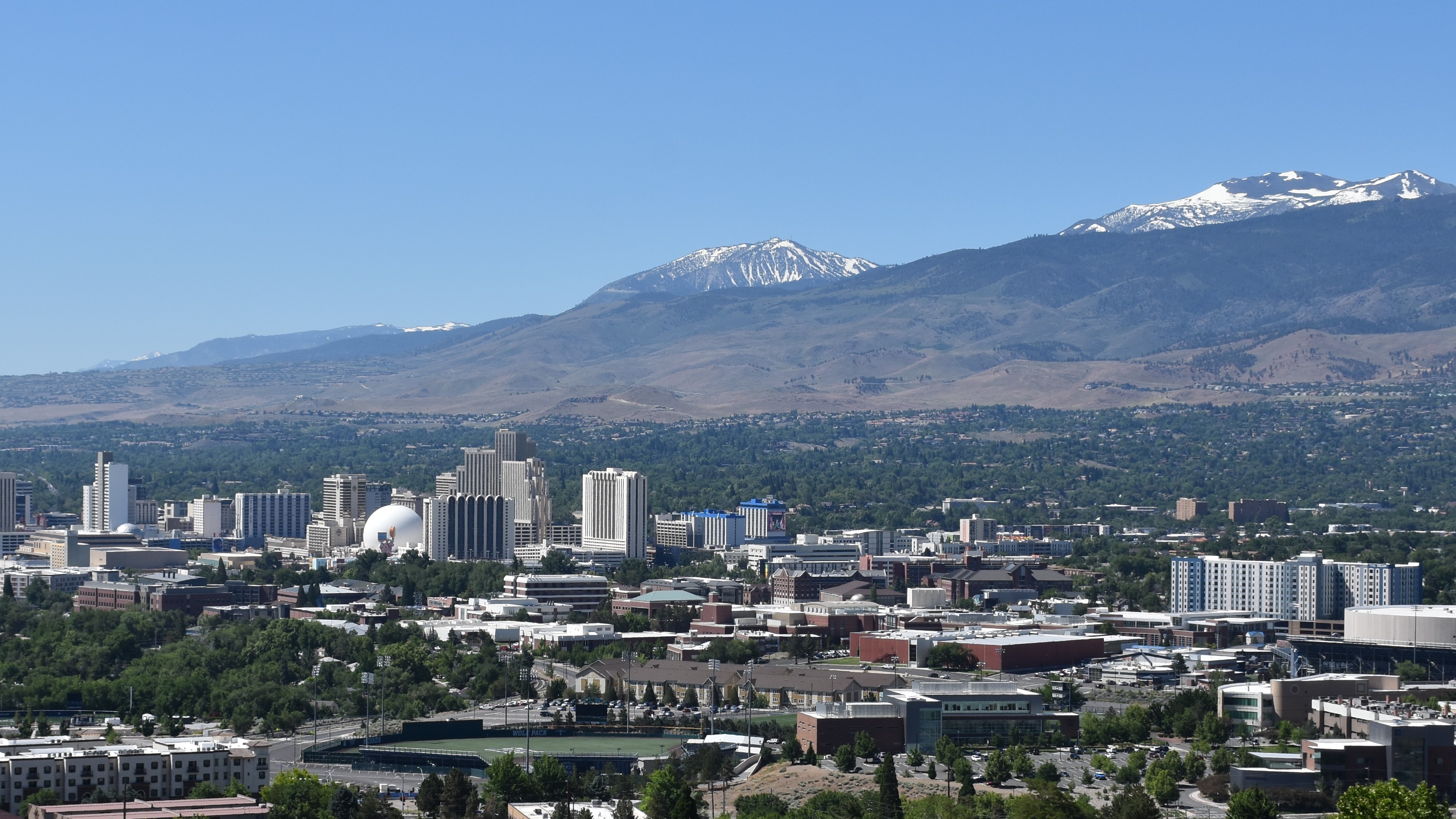 RTC WASHOE UPDATE
May 13, 2025
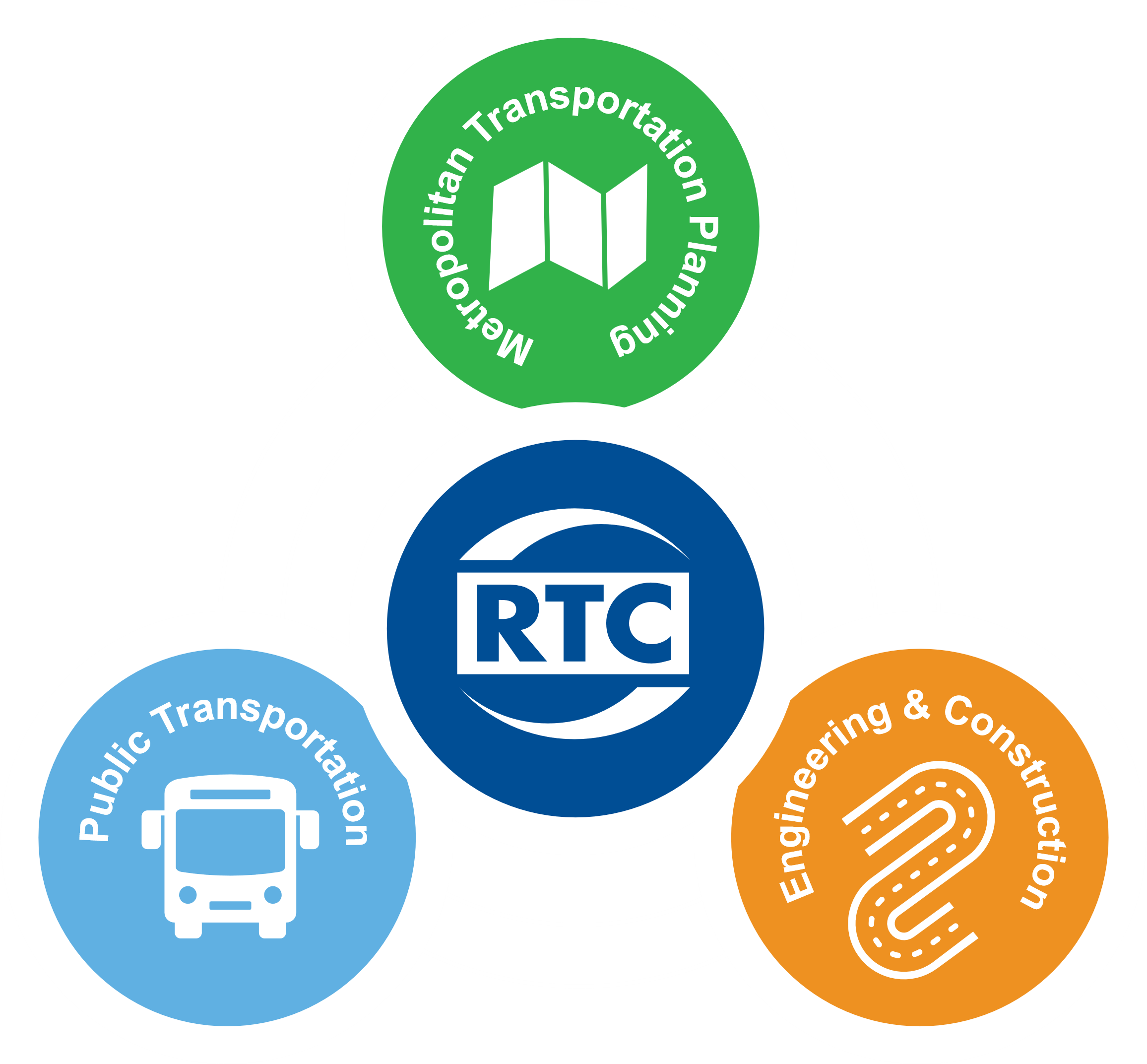 > CORE FUNCTIONS
> MISSION
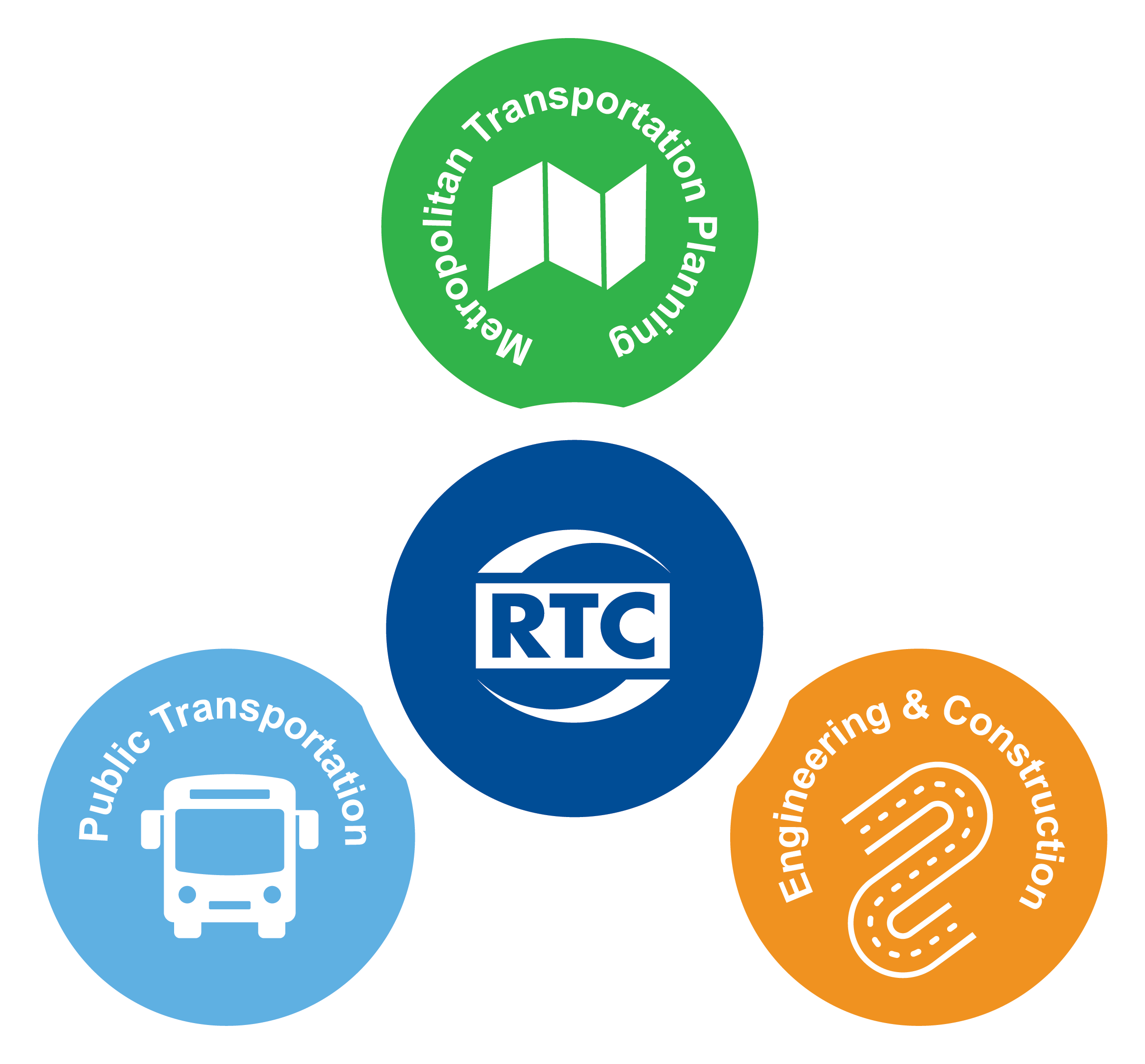 Building A Better Community Through
Quality Transportation
> RTC BOARD OF COMMISSIONERS
Commissioner
Commissioner
RTC Vice Chair
Commissioner
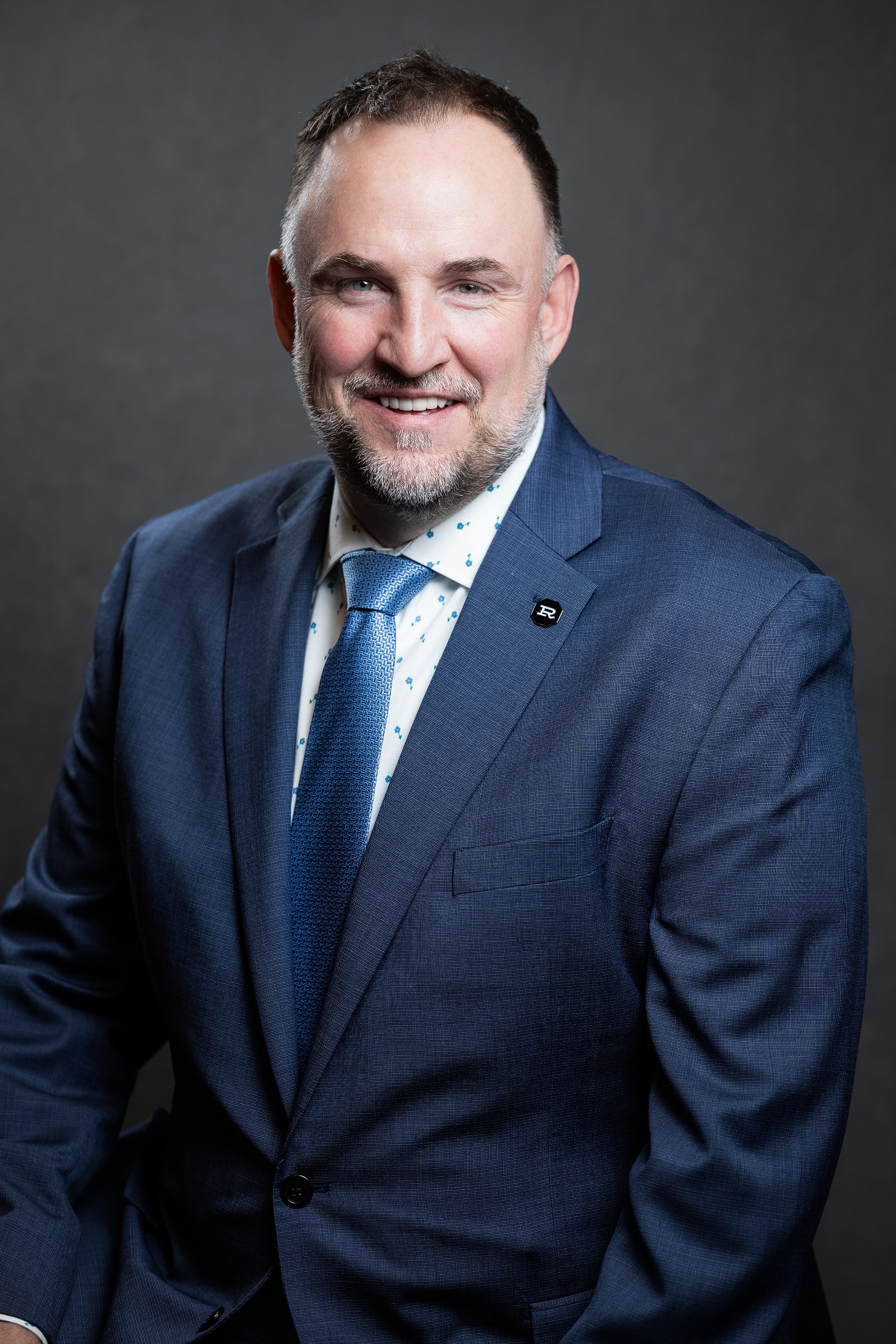 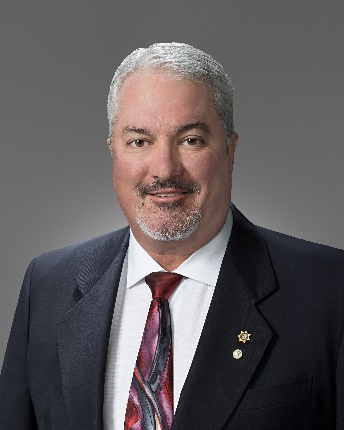 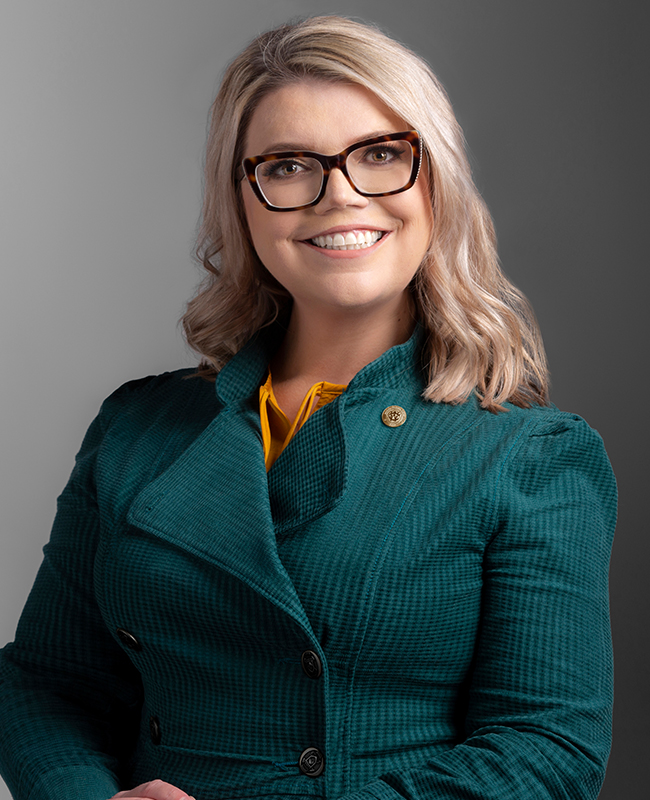 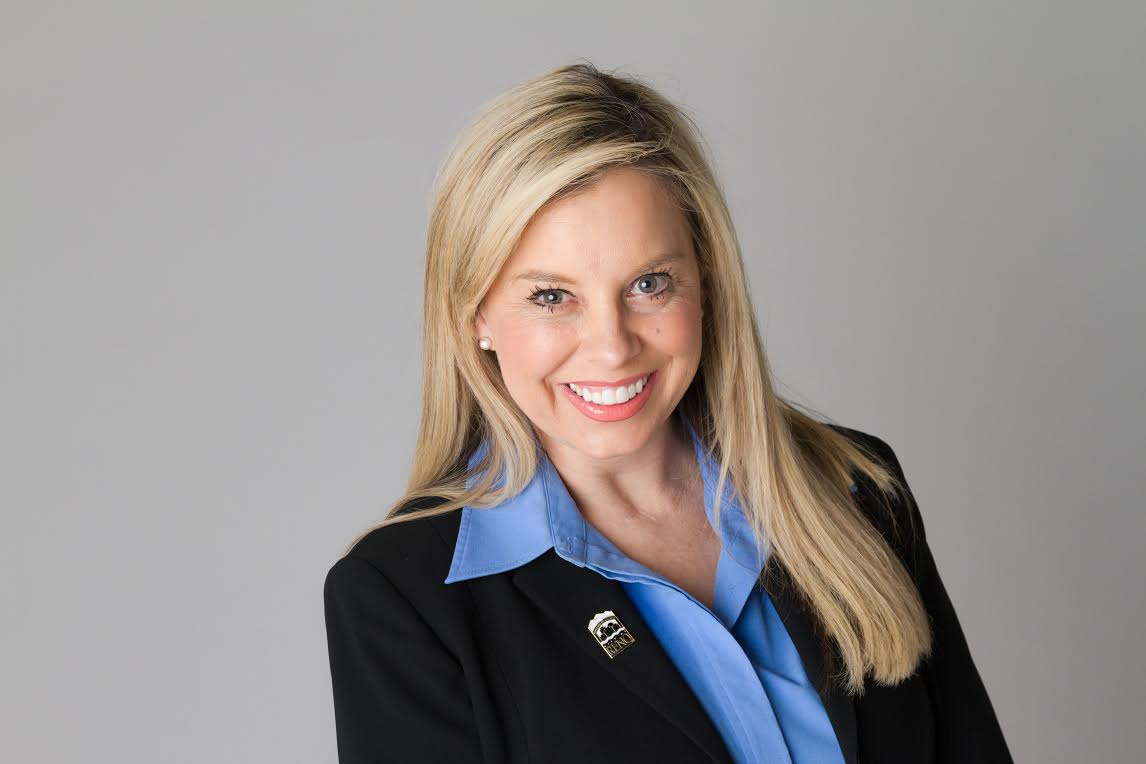 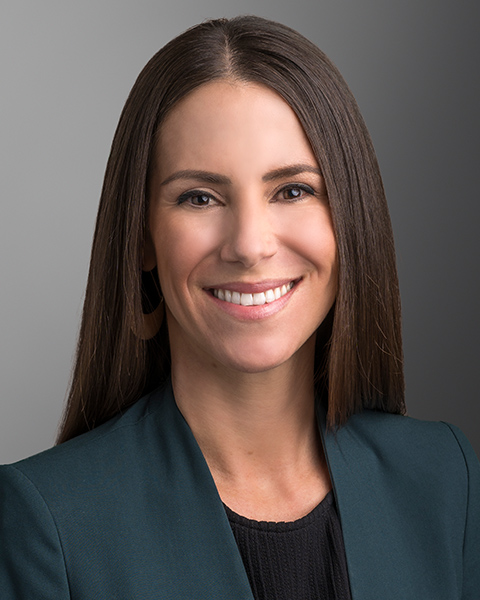 Mariluz Garcia
Washoe County
Alexis Hill
Washoe County
Hillary Schieve
Mayor of Reno
Ed Lawson
Mayor of Sparks
Devon Reese
City of Reno
Ex Officio
RTC
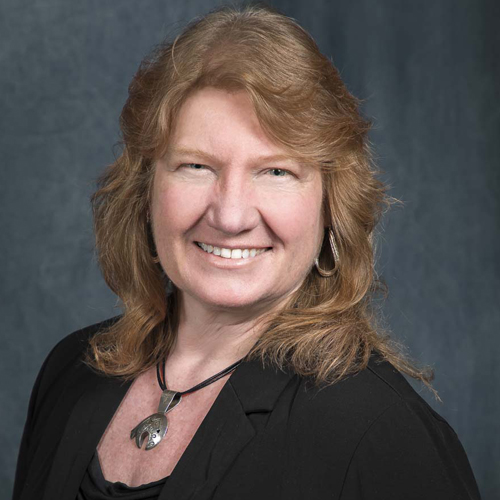 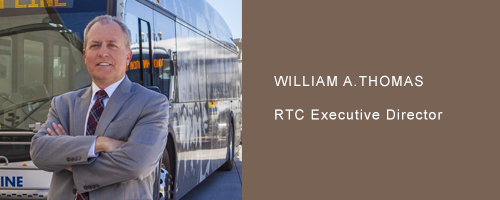 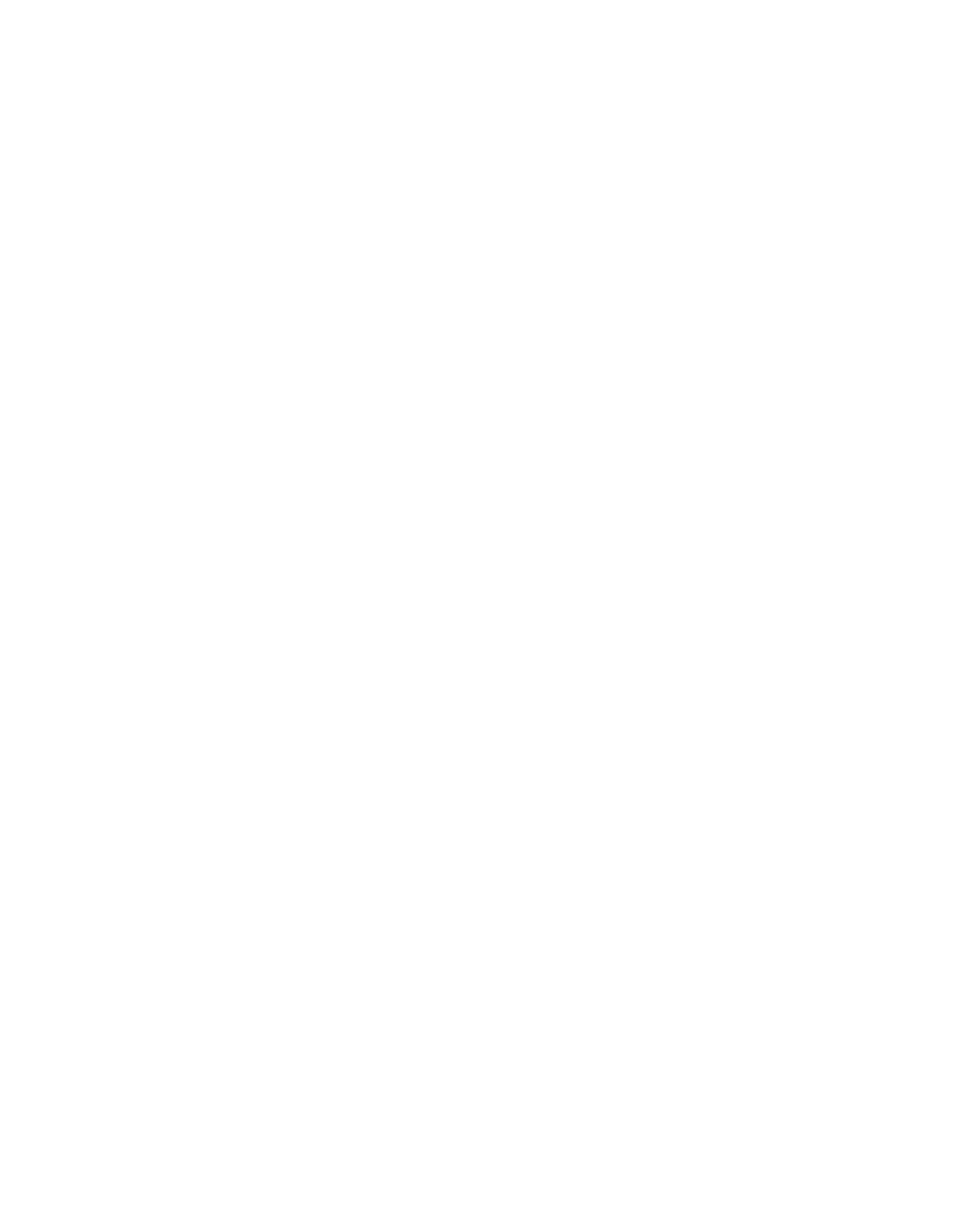 Executive Director
Bill Thomas, AICP
Tracy Larkin Thomason
NDOT
> PUBLIC TRANSPORTATION   Fixed Route Transit
RTC RIDE
Backbone of the Transit System
Last 12 Months: 5.72 Million Trips
60% Work Trips
32 Straight Months of Ridership Growth
All-Electric, Diesel-Electric Hybrid, Hydrogen Fuel Cell
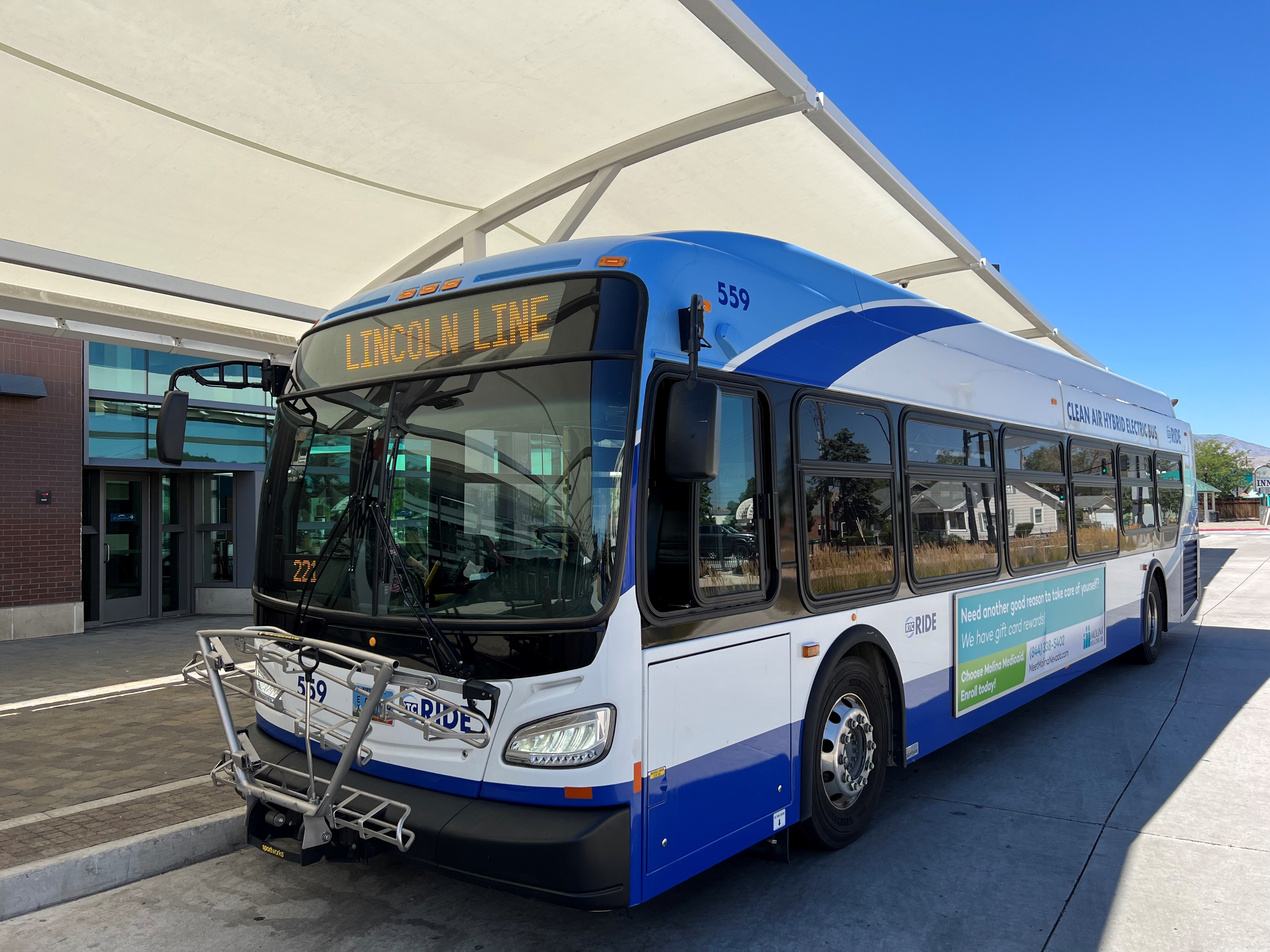 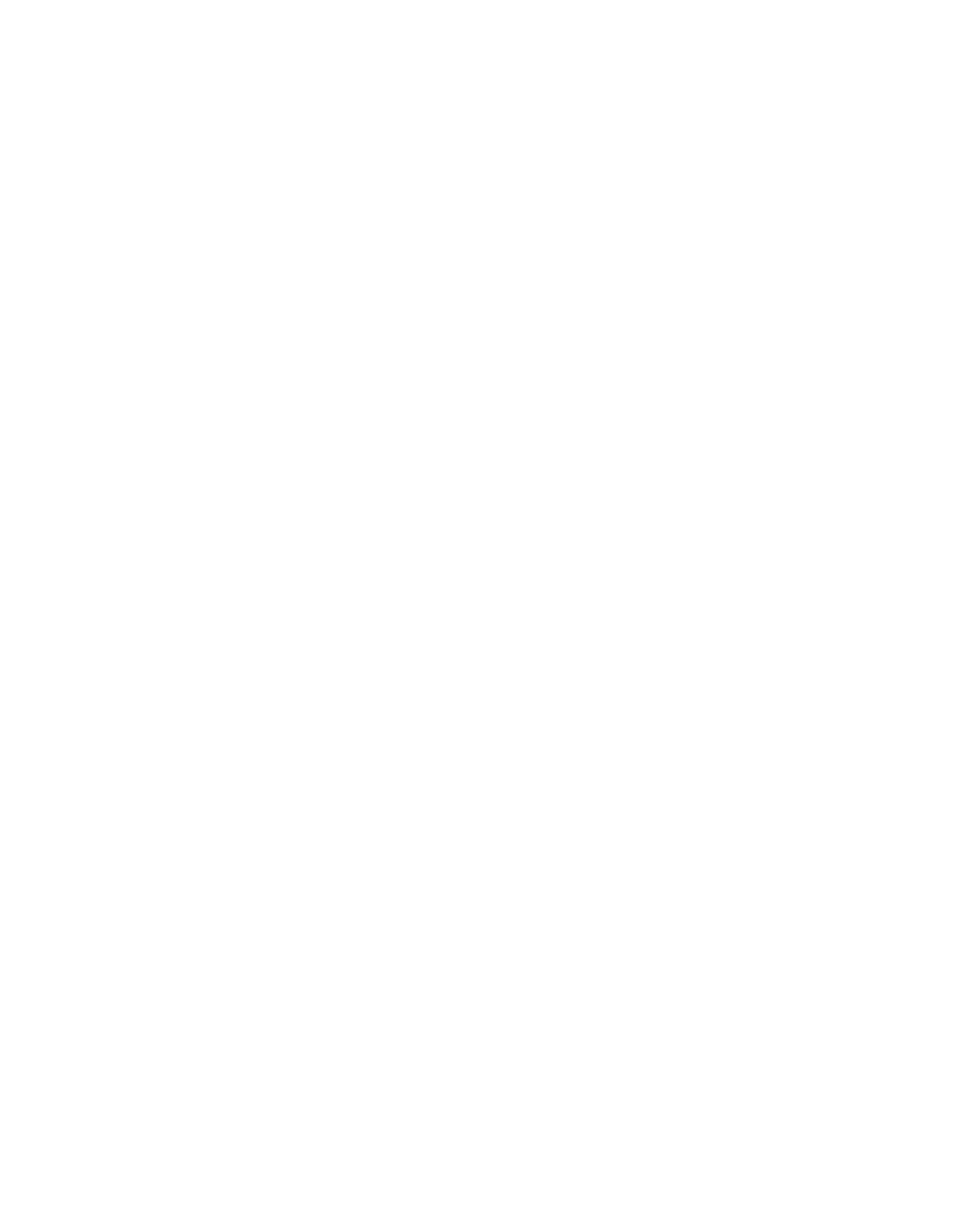 > REVENUES   Fiscal Year 2026 Budget
Fuel Tax (41%)
Sales Tax (15%)
Federal Funding (36%)
Passenger Fees (1.4%)
NDOT (.4%)
Other (6.7%)
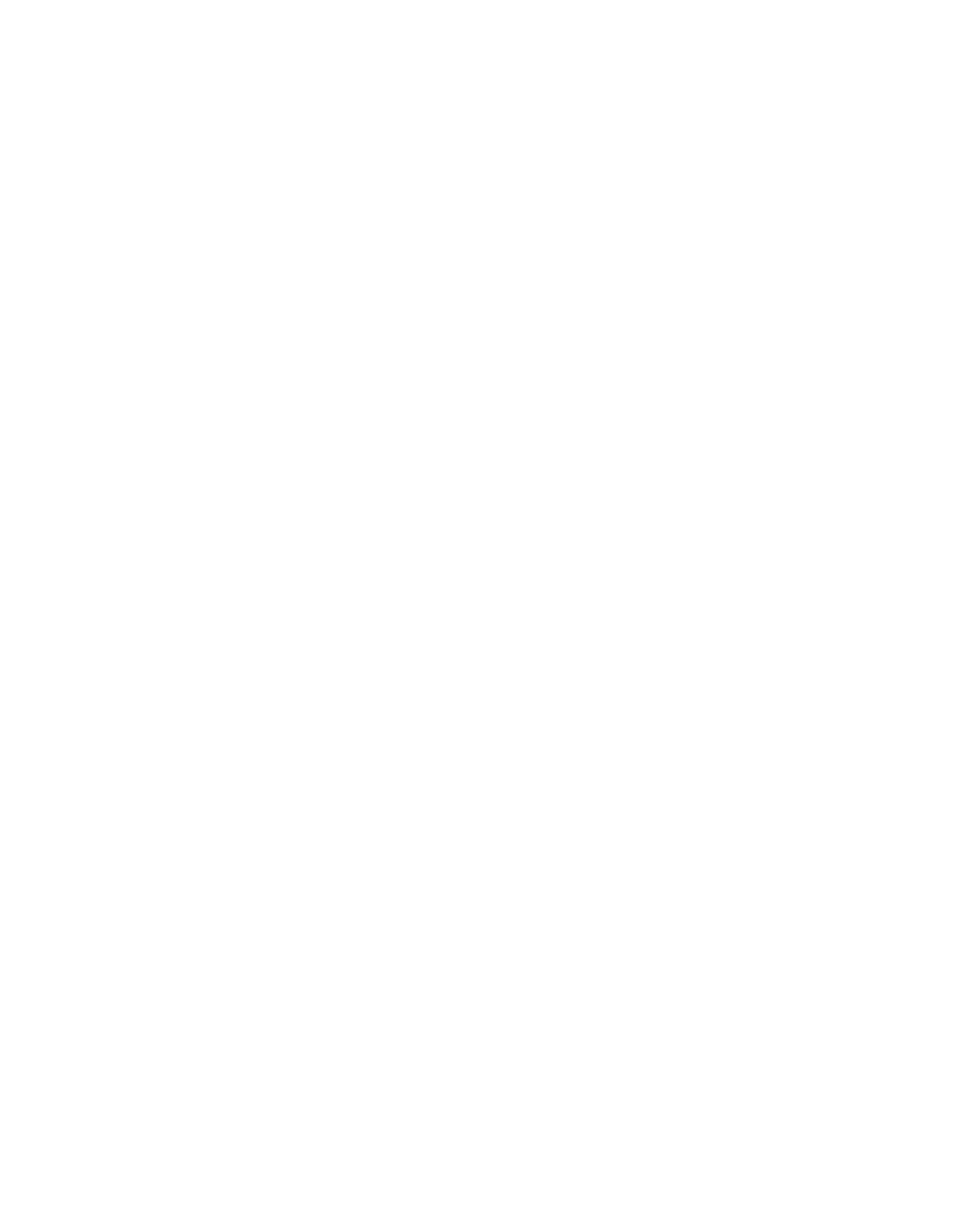 > EXPENDITURES   Fiscal Year 2026 Budget
Transit (36.9%)
New Roadway Projects (38.1%)
Preservation & Multimodal Projects (16.4%)
Debt Service (7%)
MPO-Operating (1.6%)
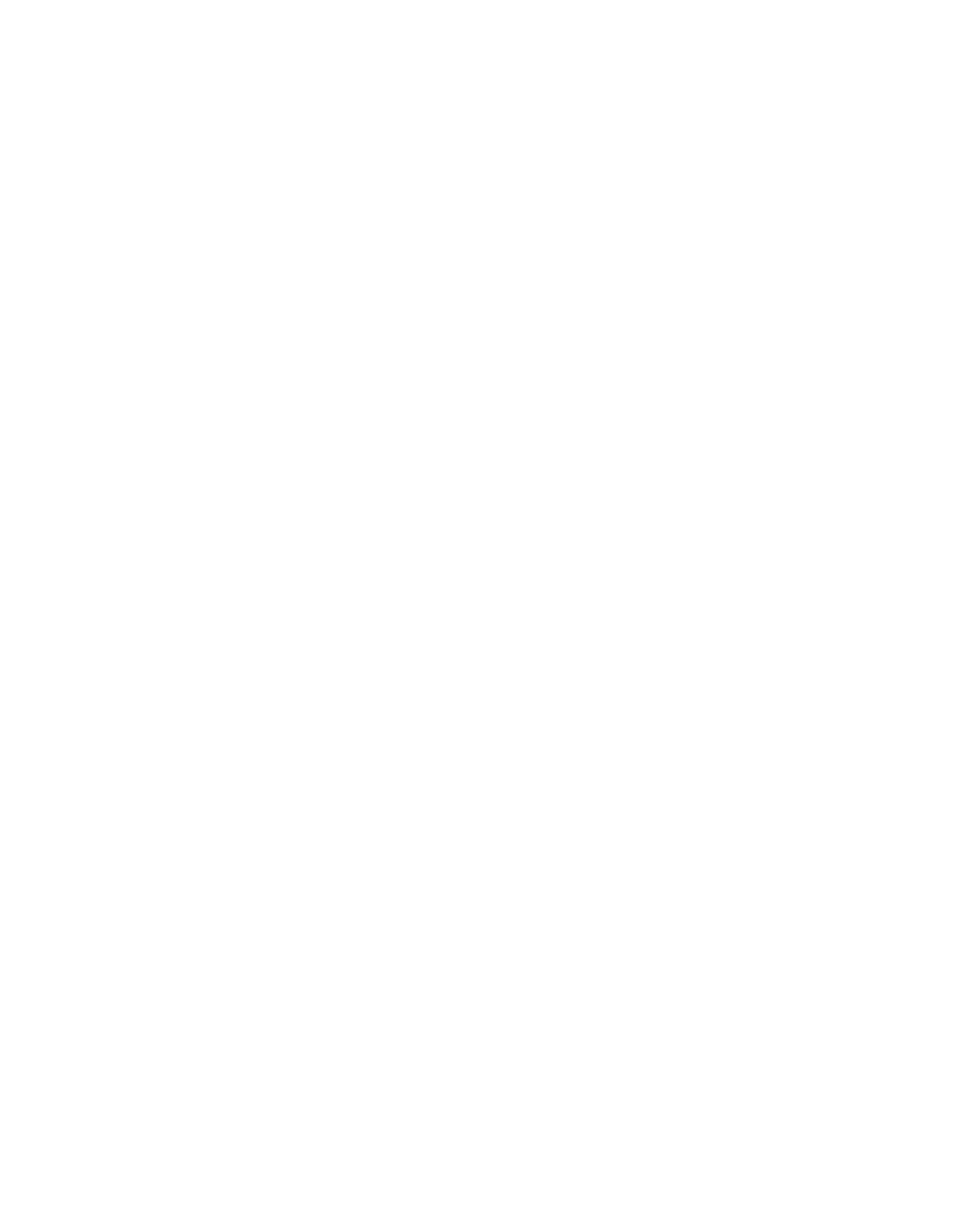 > REVENUE FROM INDEXING – RTC WASHOE
Total Revenue Collections Since Inception: $1.32 Billion
Indexing Revenue Since Inception: $799 Million
Base Rate Collections Since Inception: $521 Million
Percentage of Revenue from Indexing: 60.5%
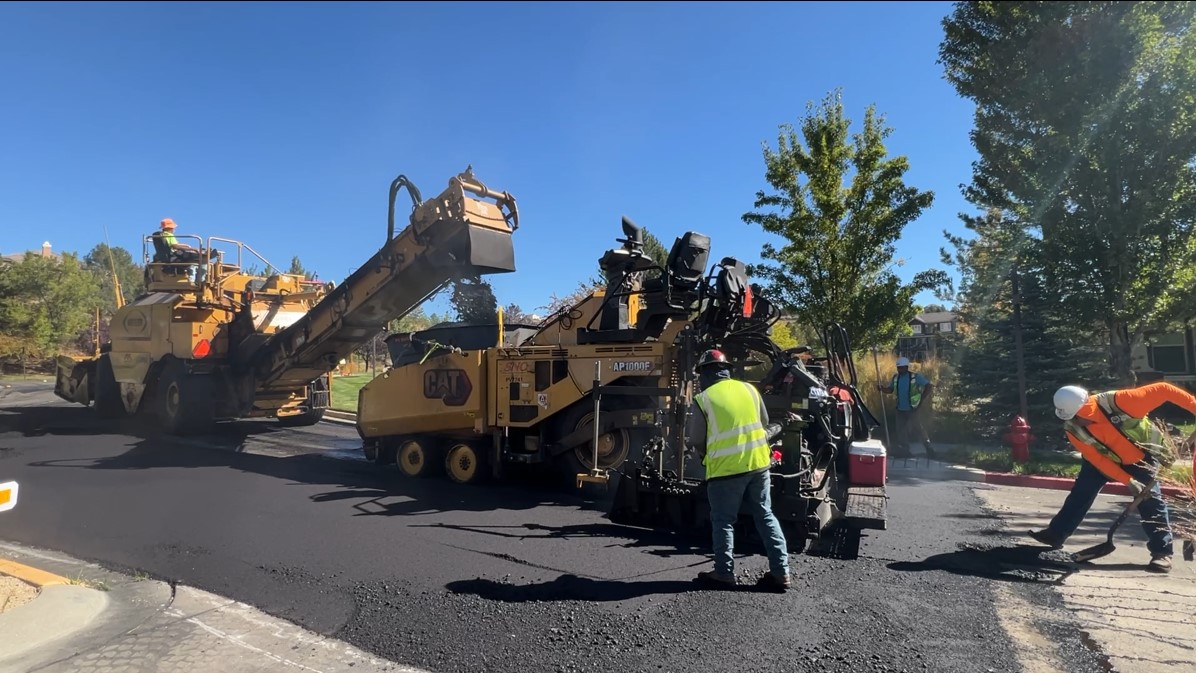 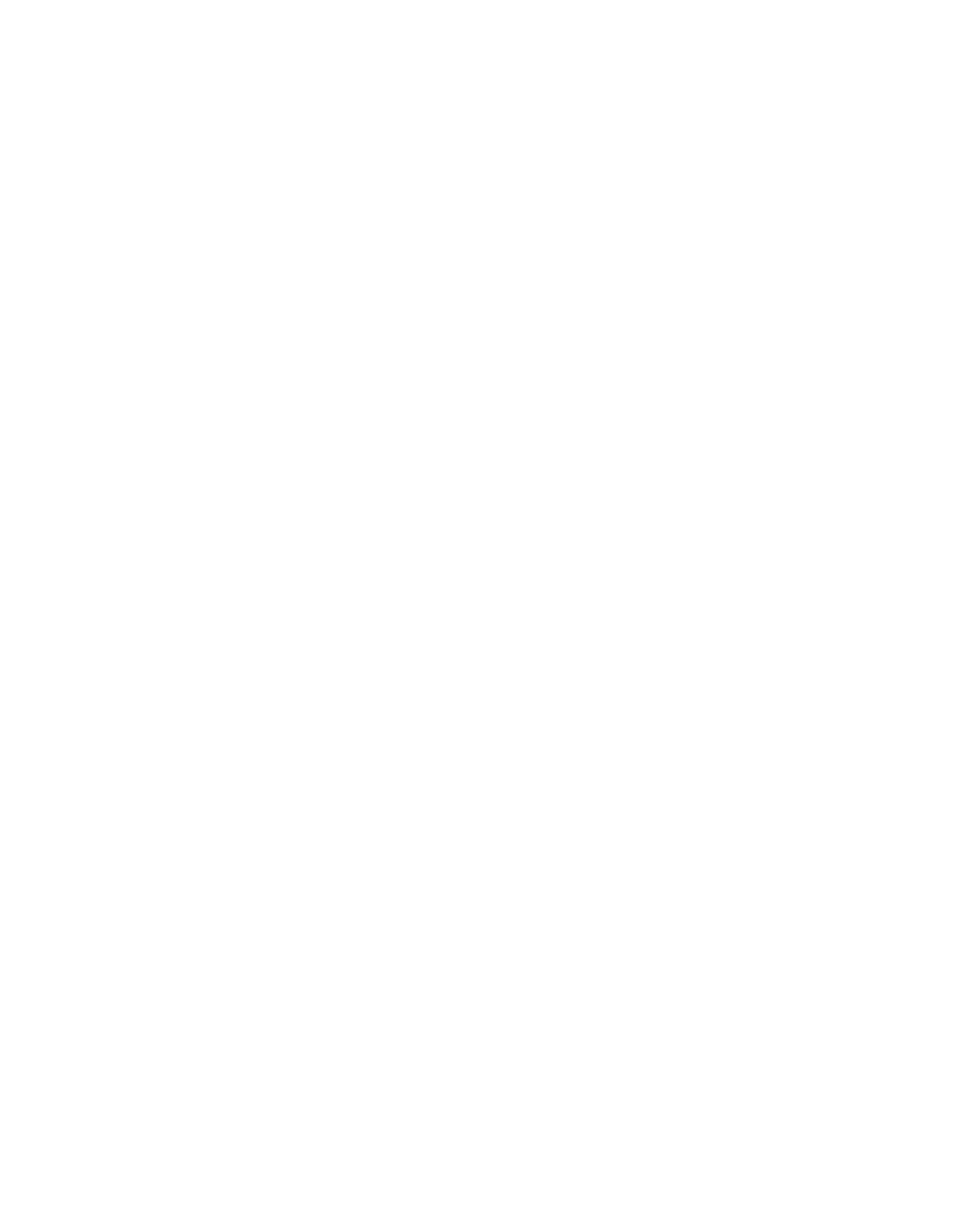 > REVENUE IMPACTS
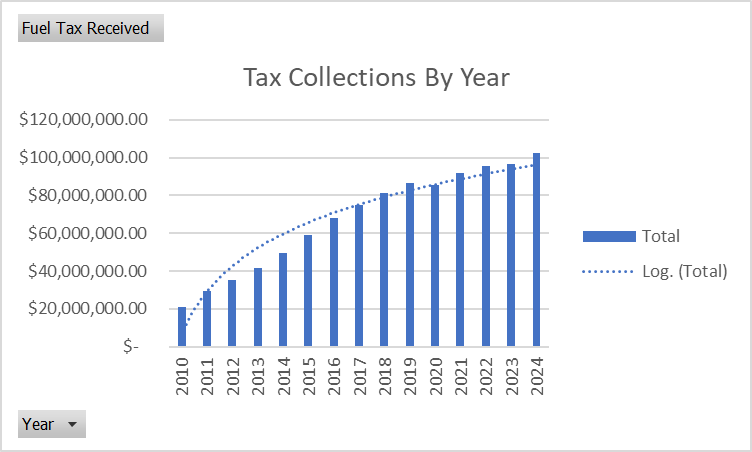 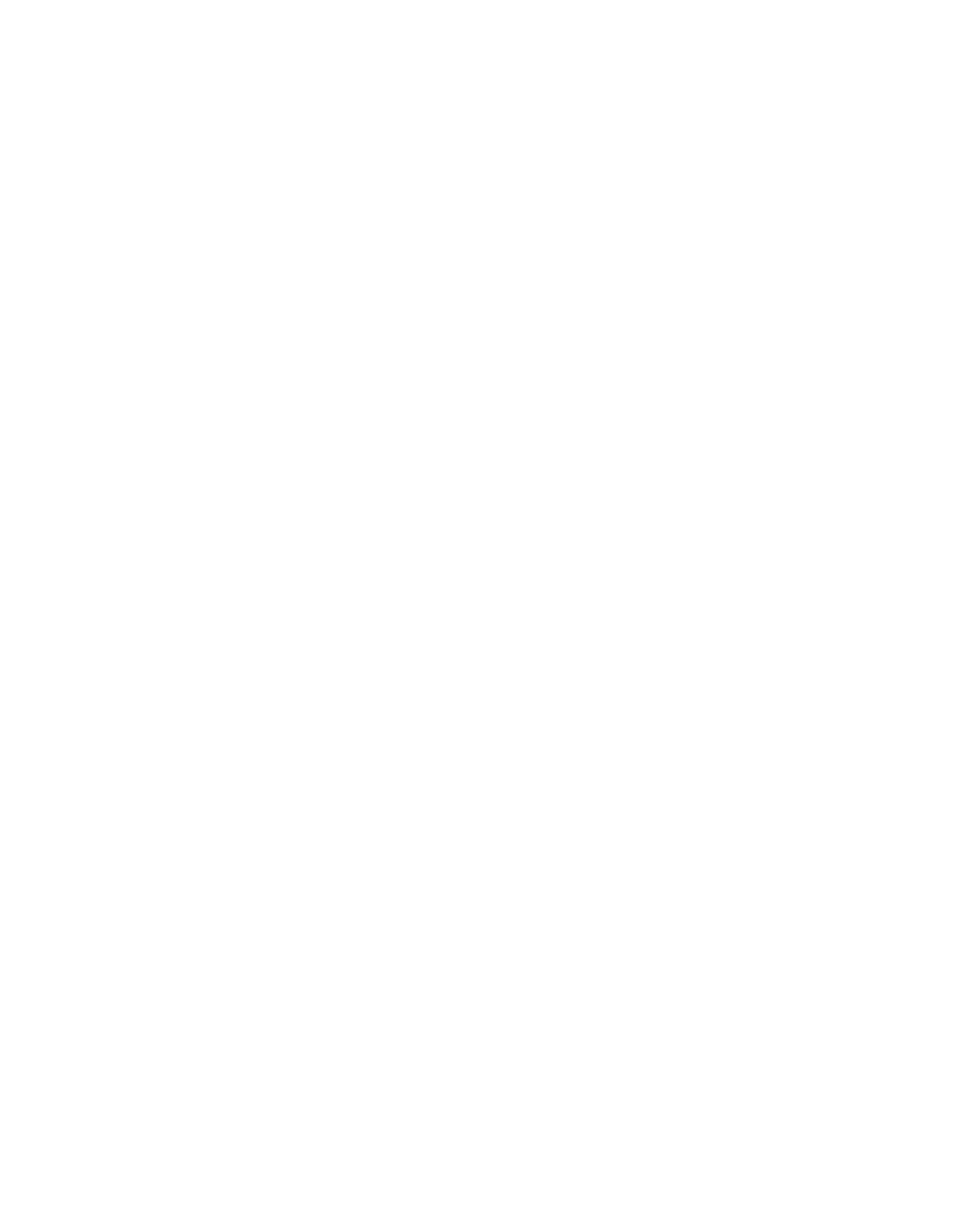 > GALLONS PER PERSON
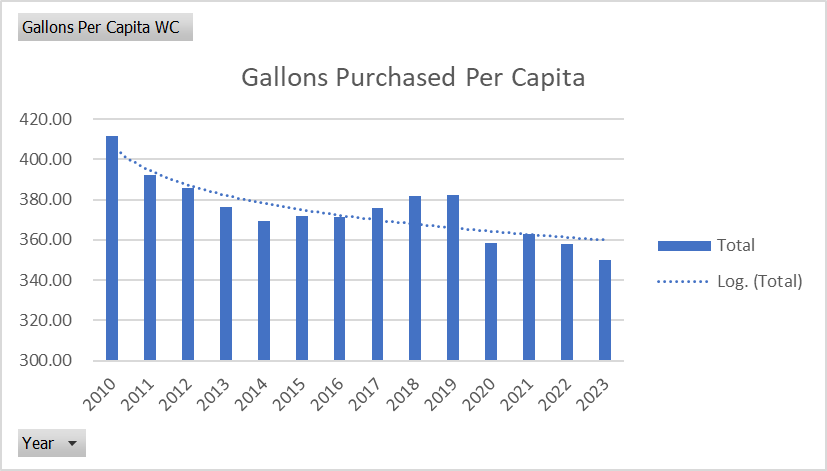 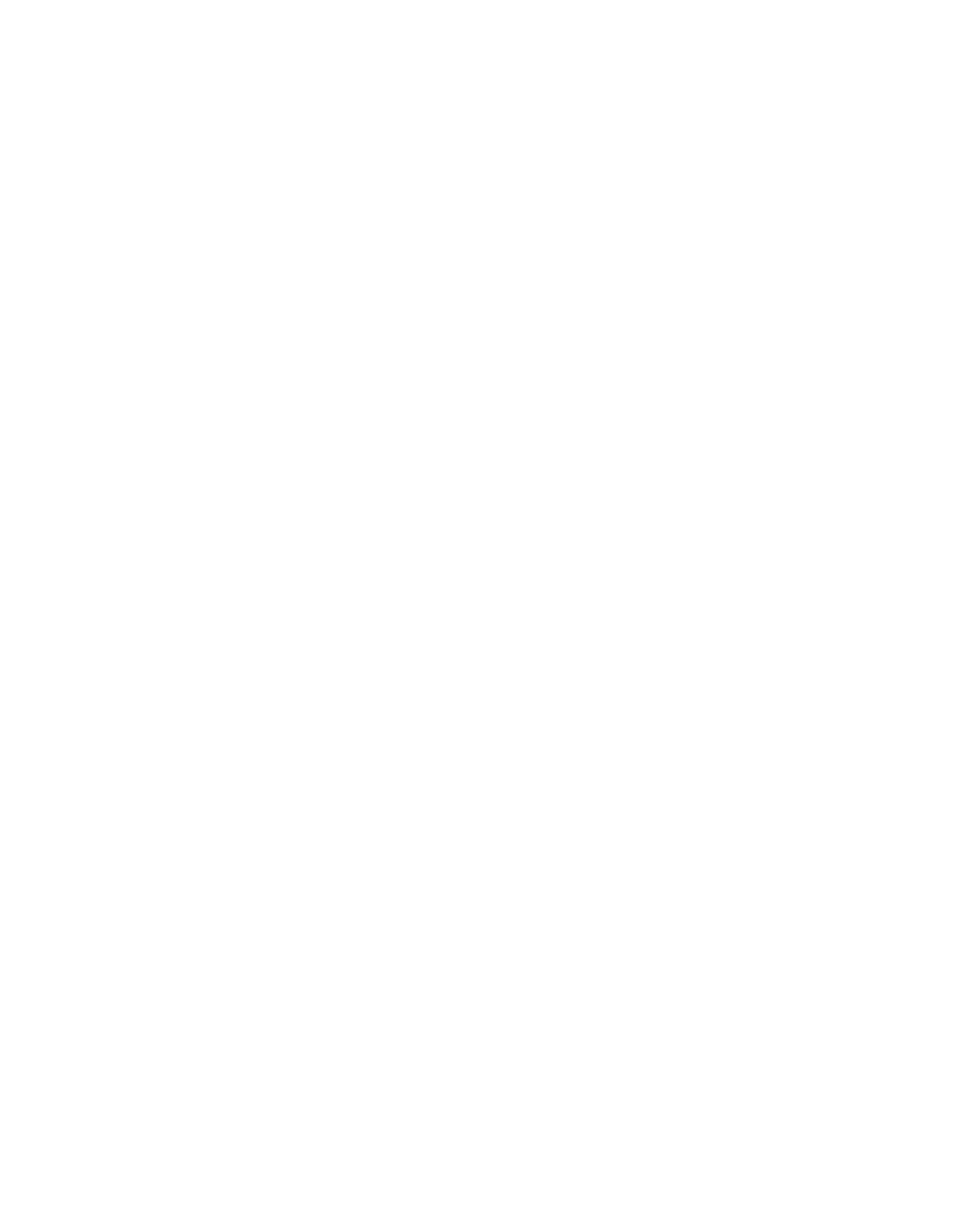 > VMT PER PERSON
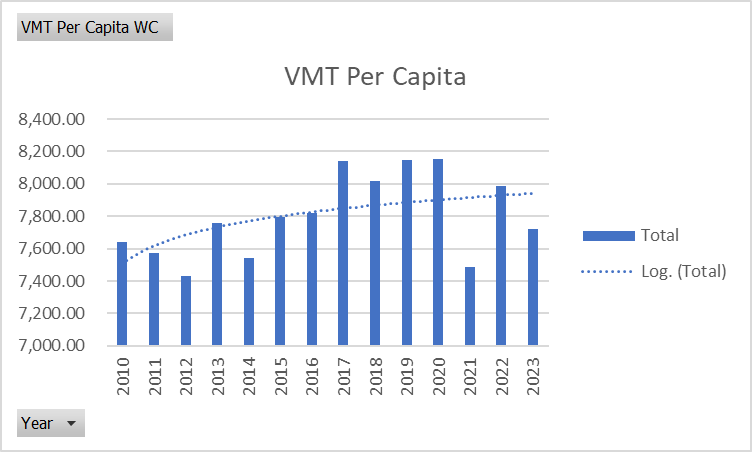 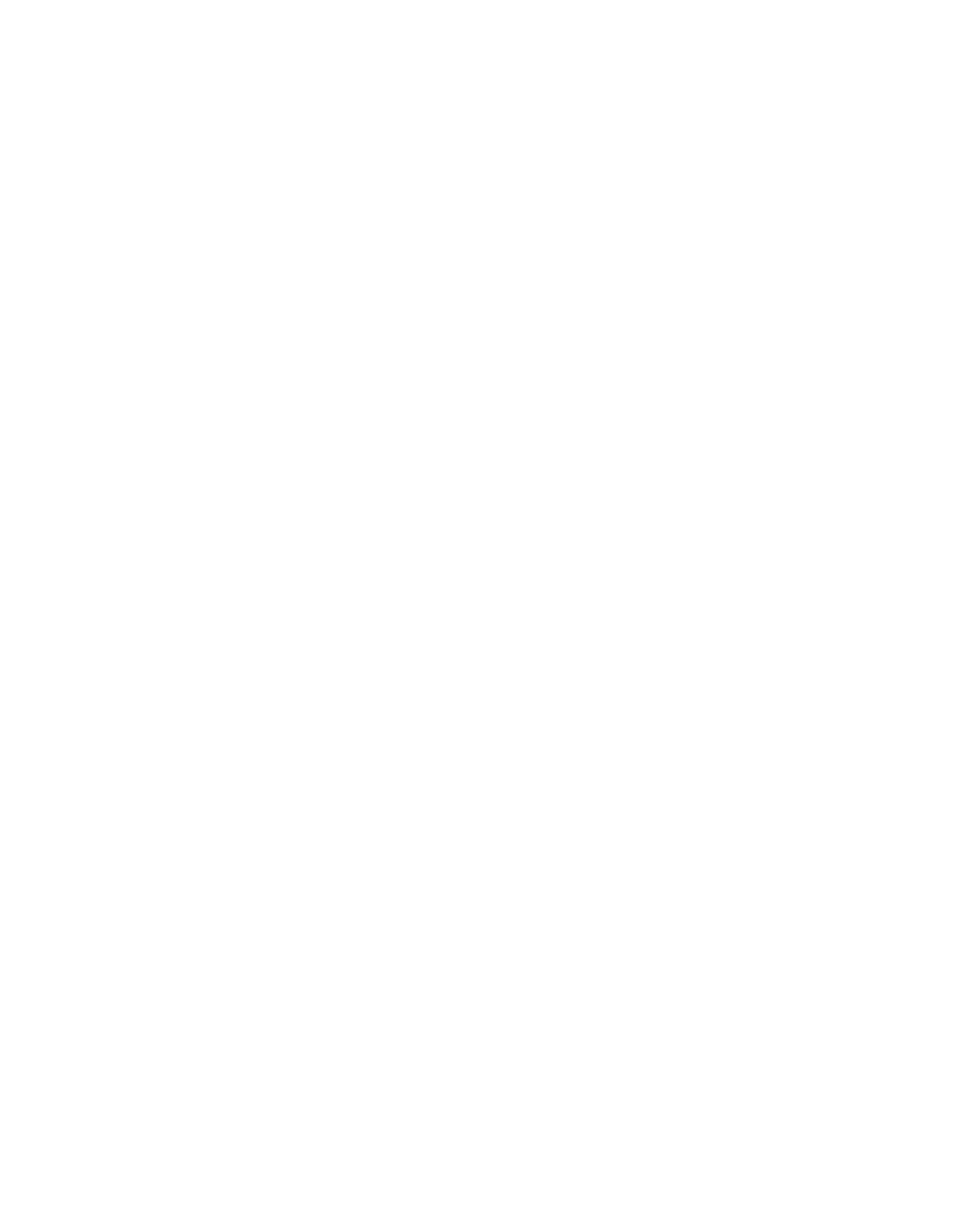 > FUEL REVENUE INDEXING RTC SNV
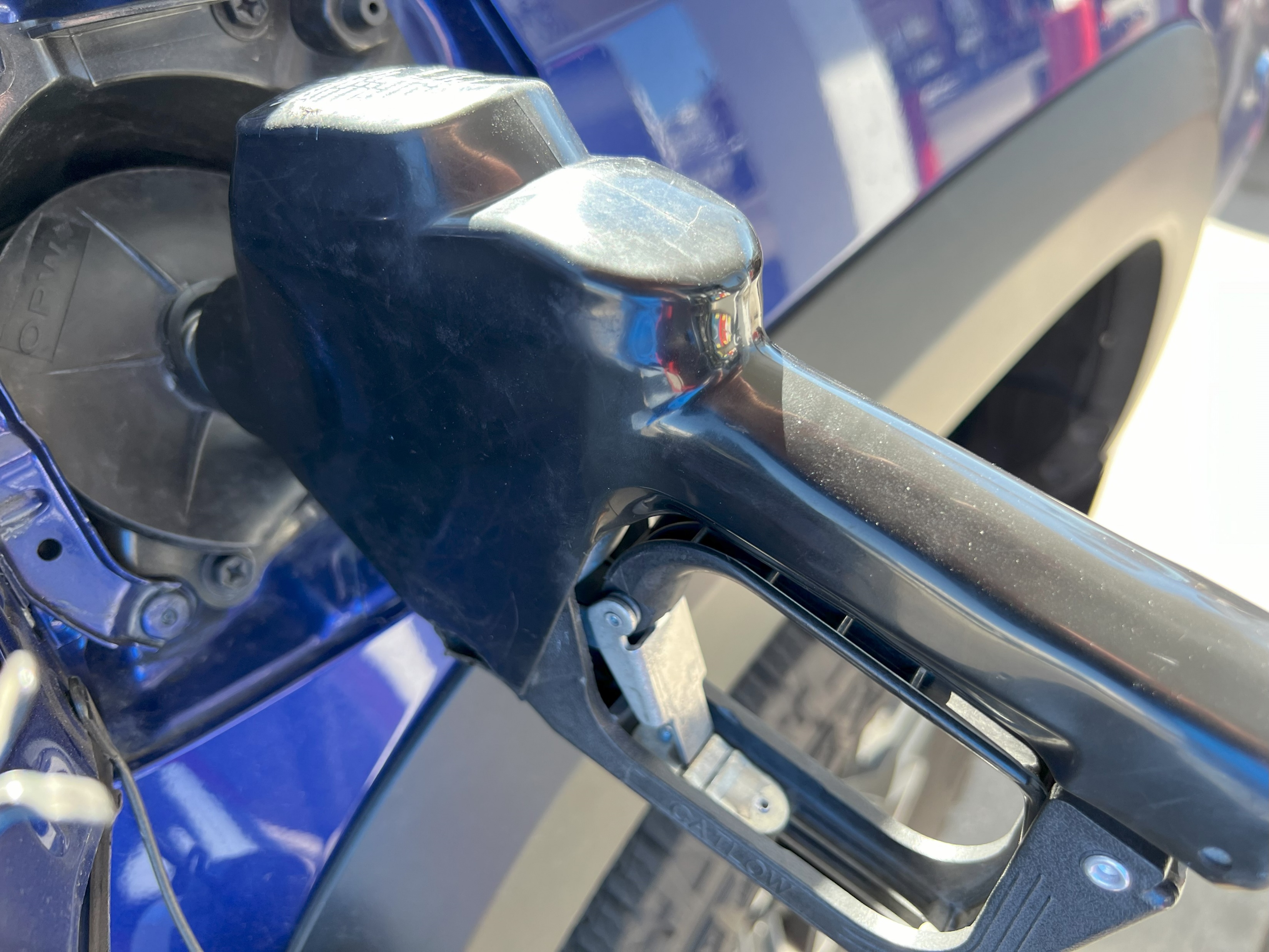 Clark County’s ability to fund road projects
Could relieve financial burden on NDOT
Impact on state funding for Washoe County
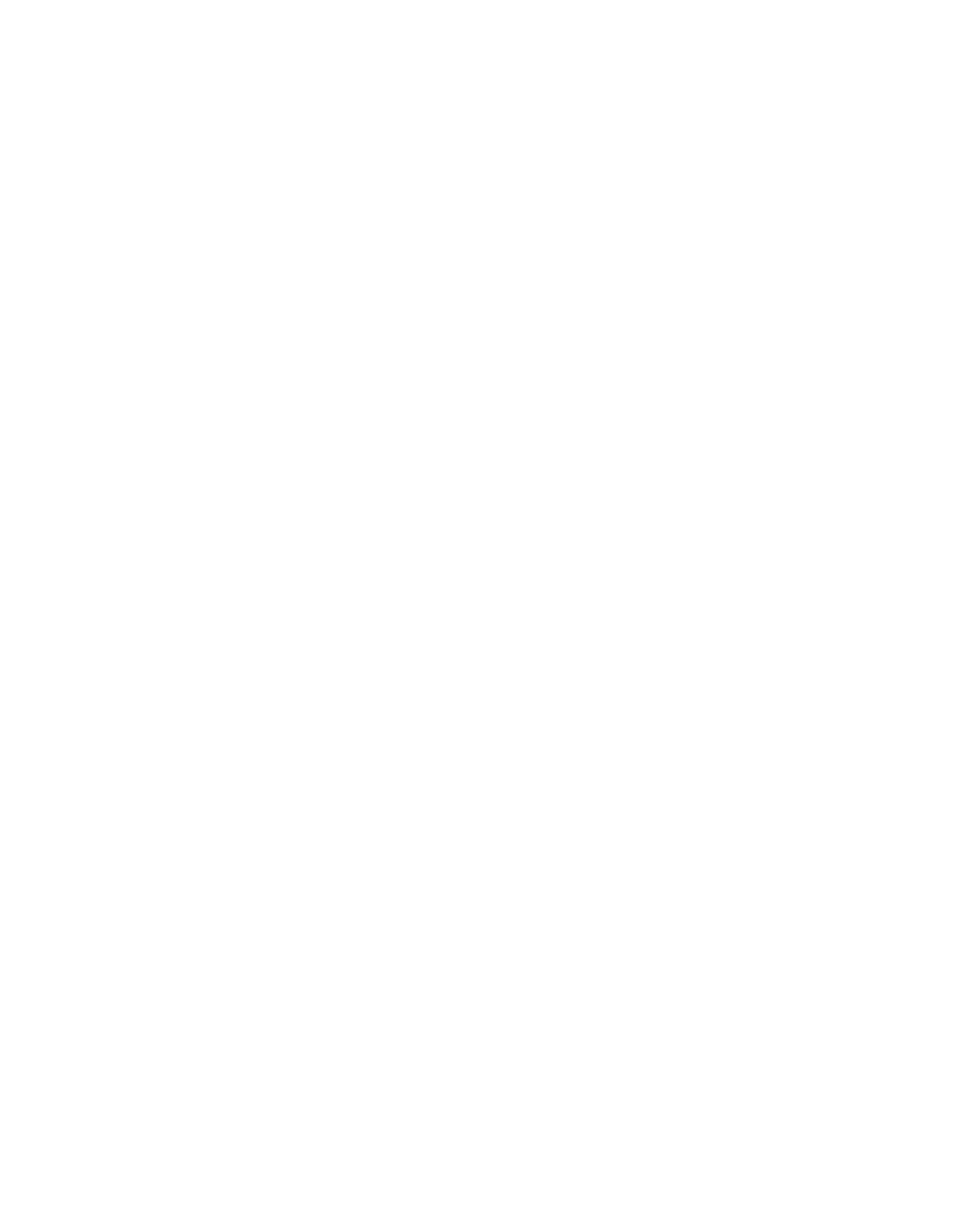 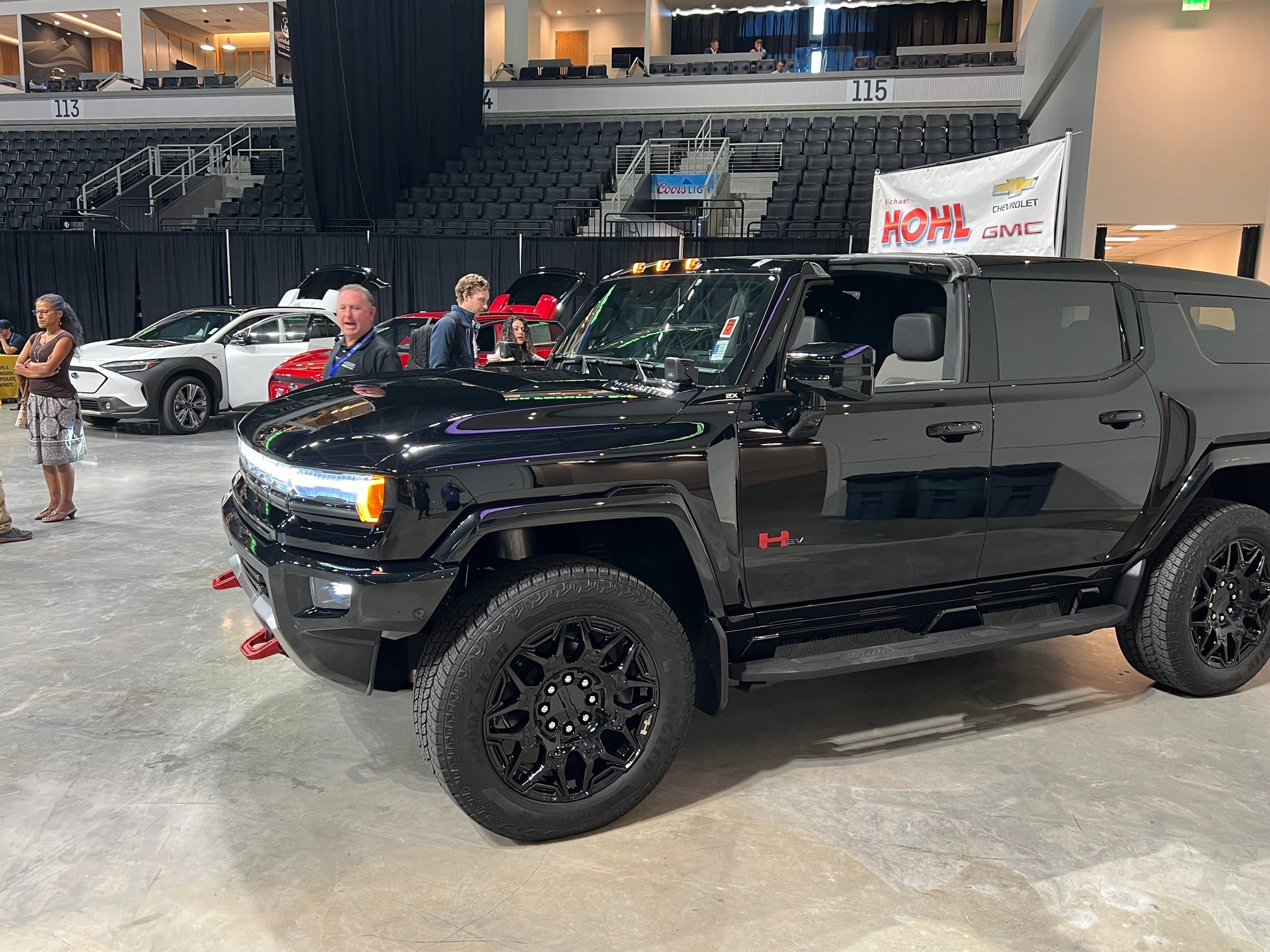 > ELECTRIC VEHICLE PARITY
Flat fee for EV and hybrid vehicles
Potential for each county to approve additional fee to correspond with local fuel tax
Funding would go toward road improvements
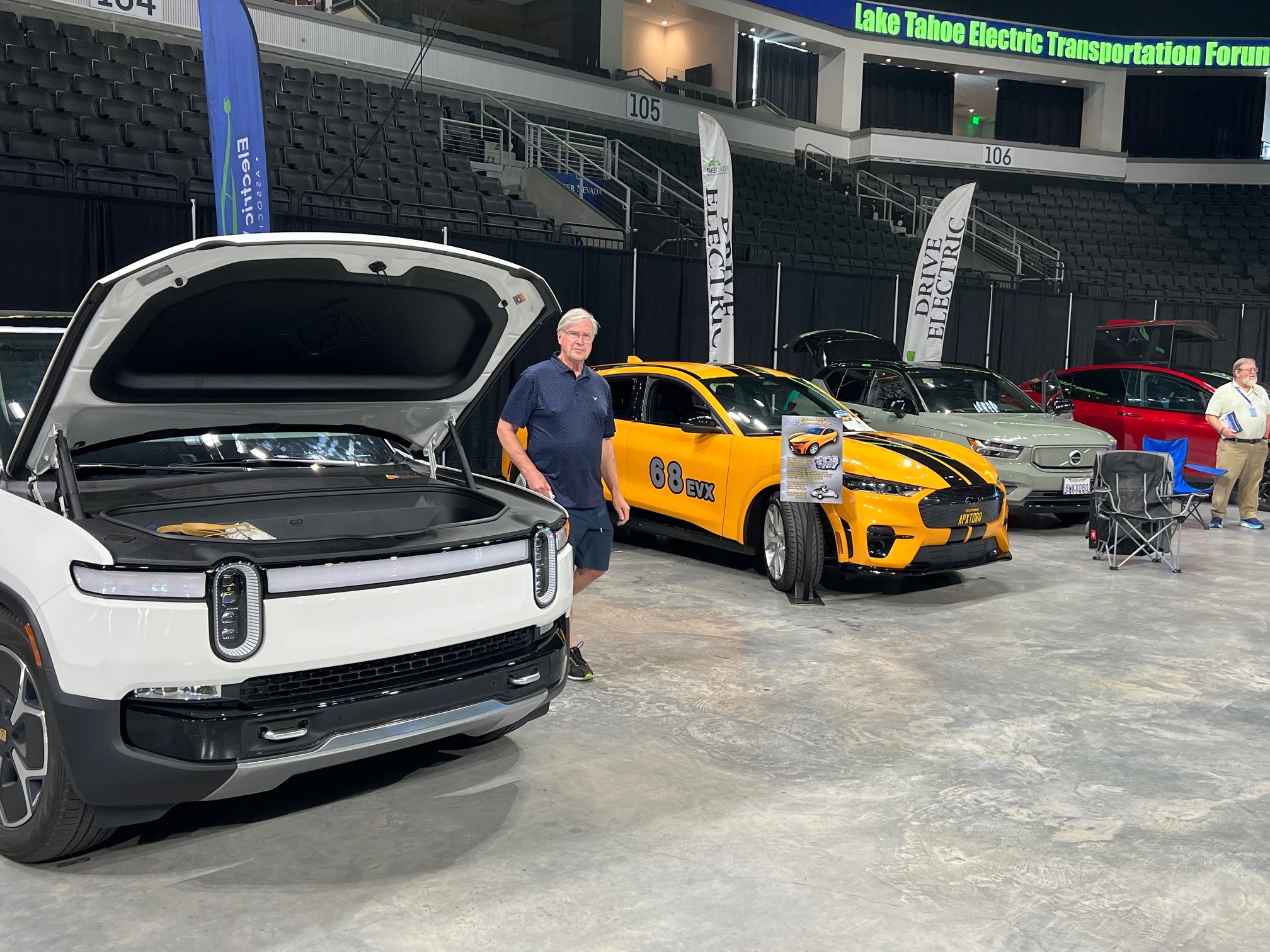 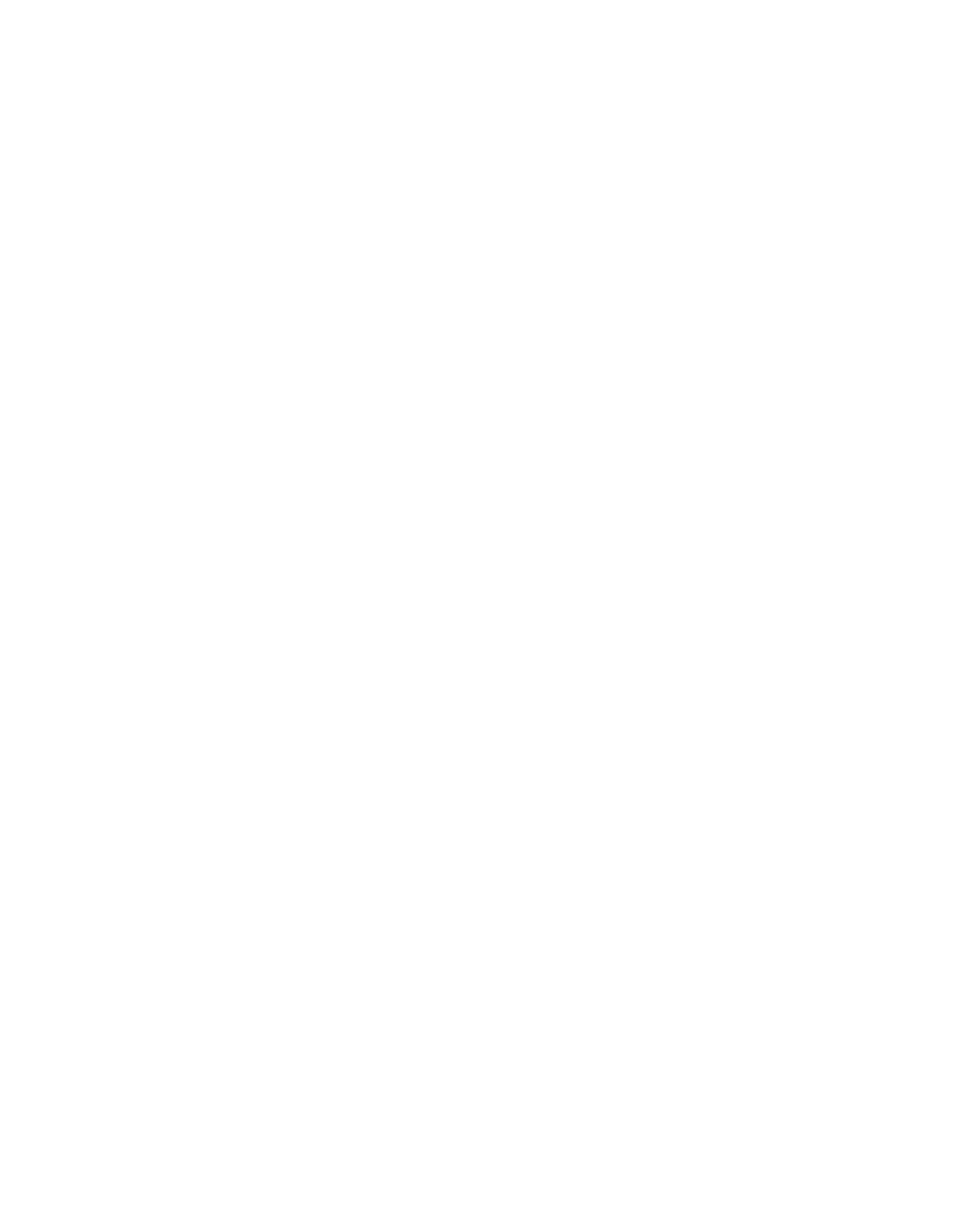 > TRANSPORTATION EXPANSION TO TRIC
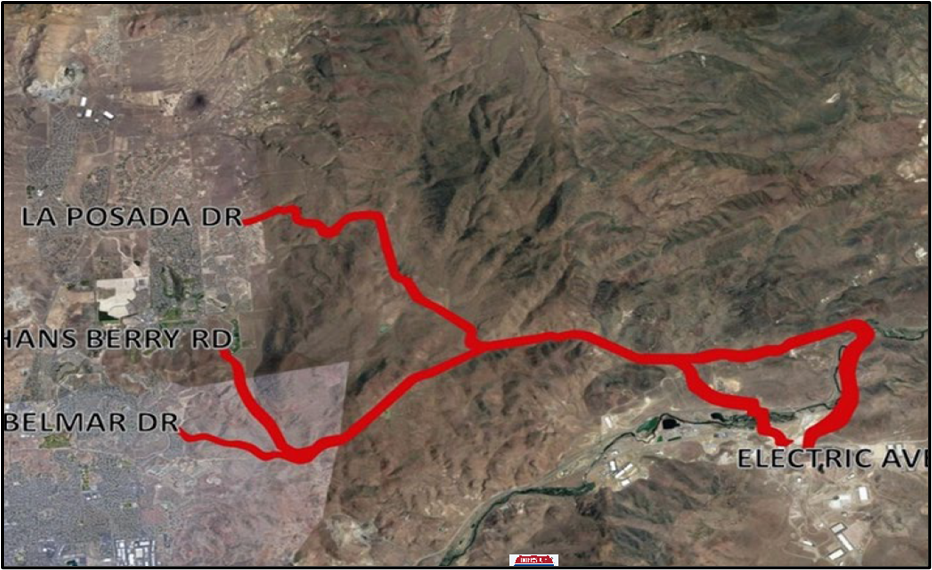 Alternate Routes
La Posada to USA Parkway
South Meadows Parkway to USA Parkway
Commuter Rail
Interstate 80 Widening
Possible Funding
Federal Grants
Public/Private
Tolling (AB61)
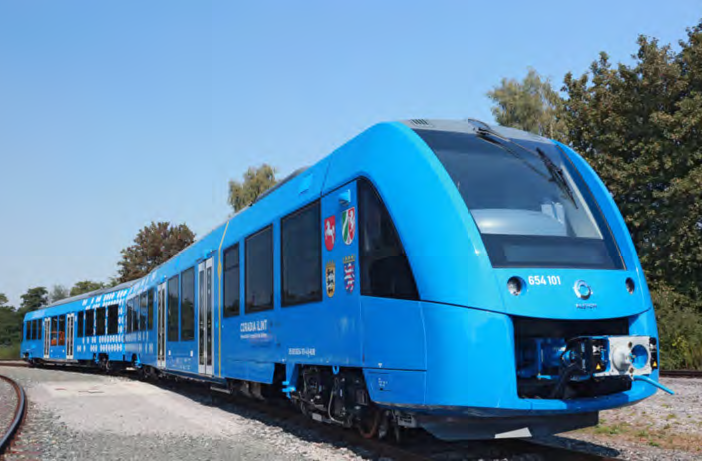 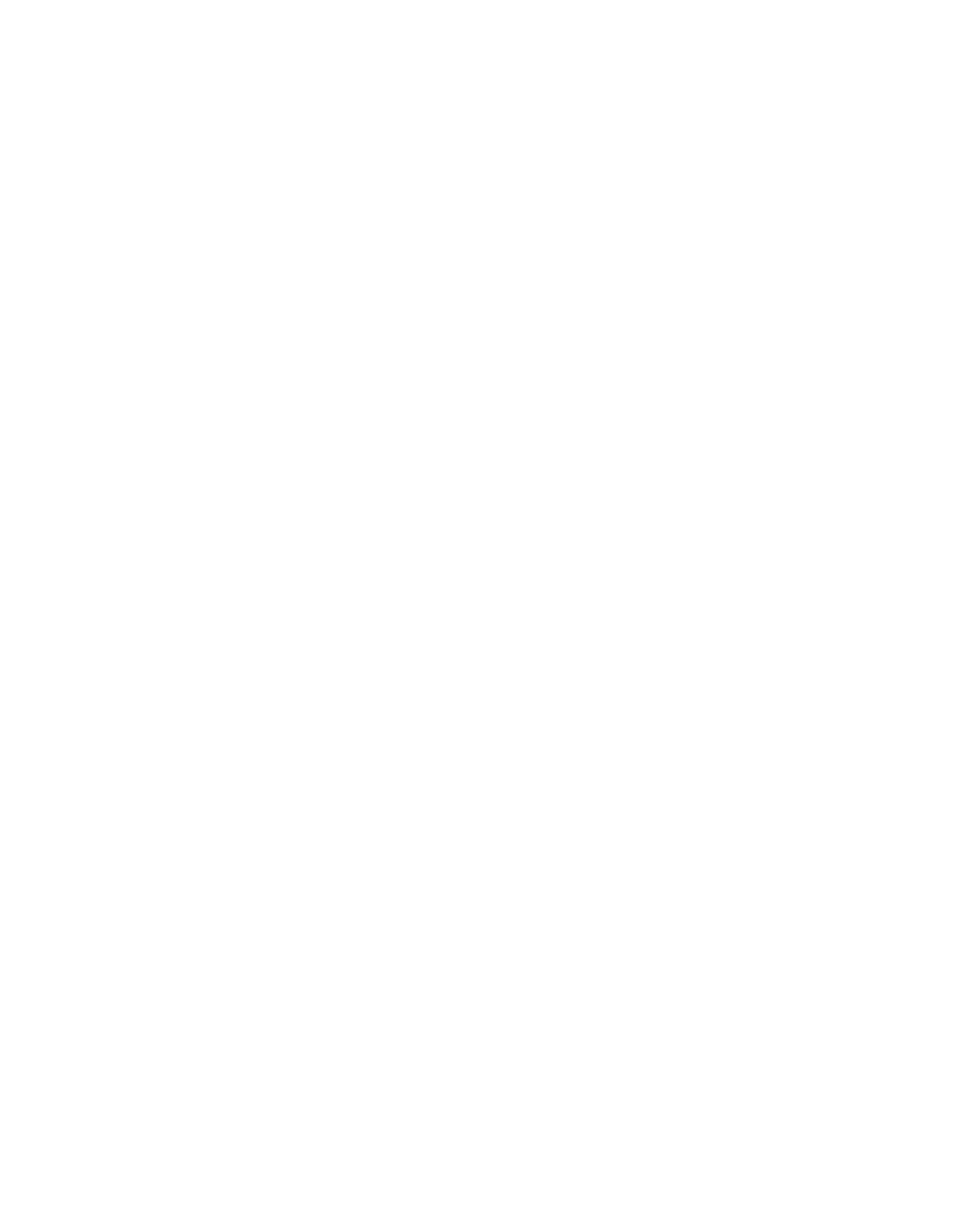 > SPAGHETTI BOWL FUNDING
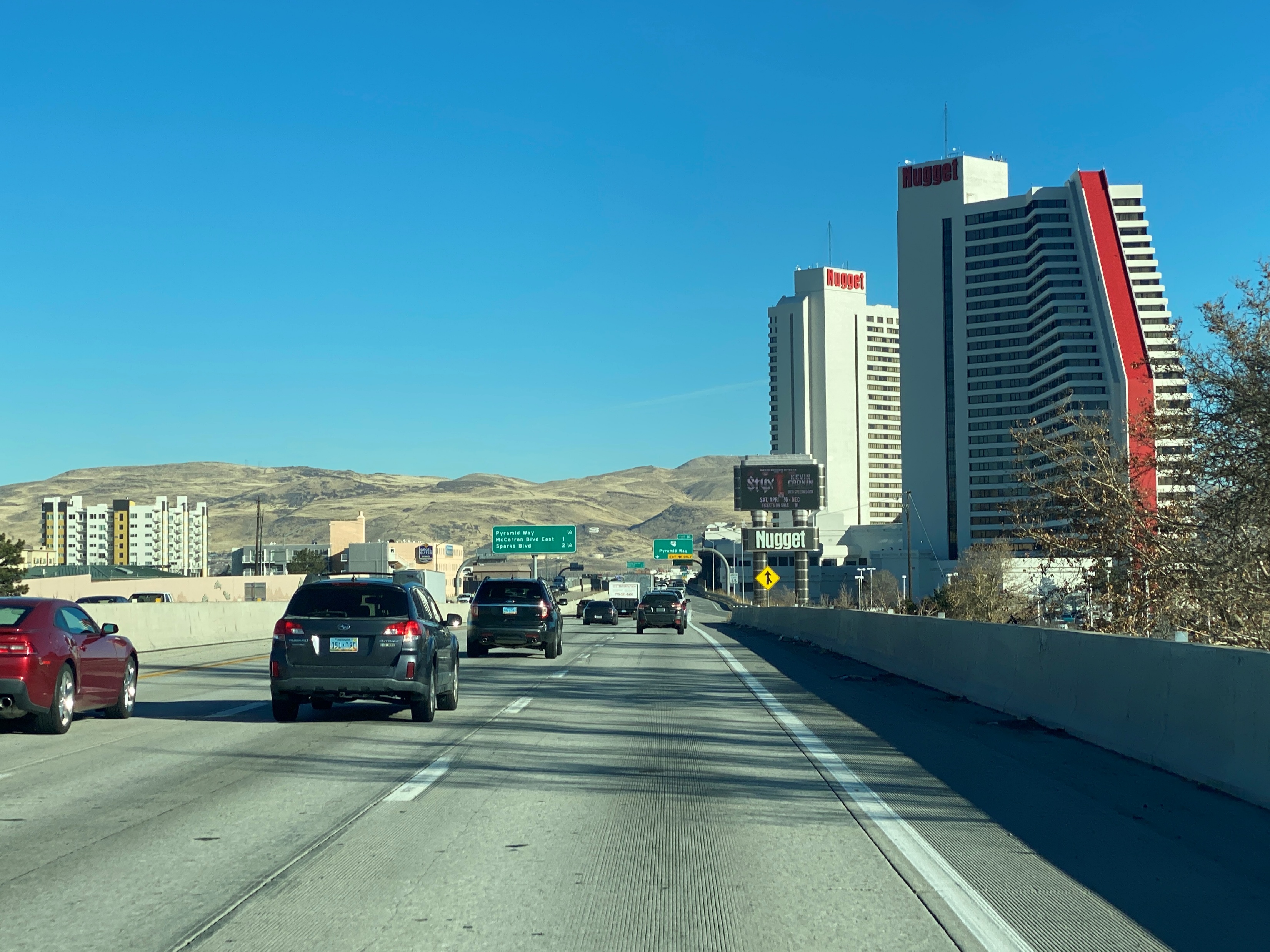 Phase 1 - Complete
Phase 2 - I-80 from Spaghetti Bowl to East McCarran
Phase 3 – U.S. 395 from Spaghetti Bowl to North McCarran Boulevard (east side)
Phase 4 – I-580 from Spaghetti Bowl to Moana Lane
Phase 5 – U.S. 395 from North McCarran Boulevard to Spaghetti Bowl (west side)
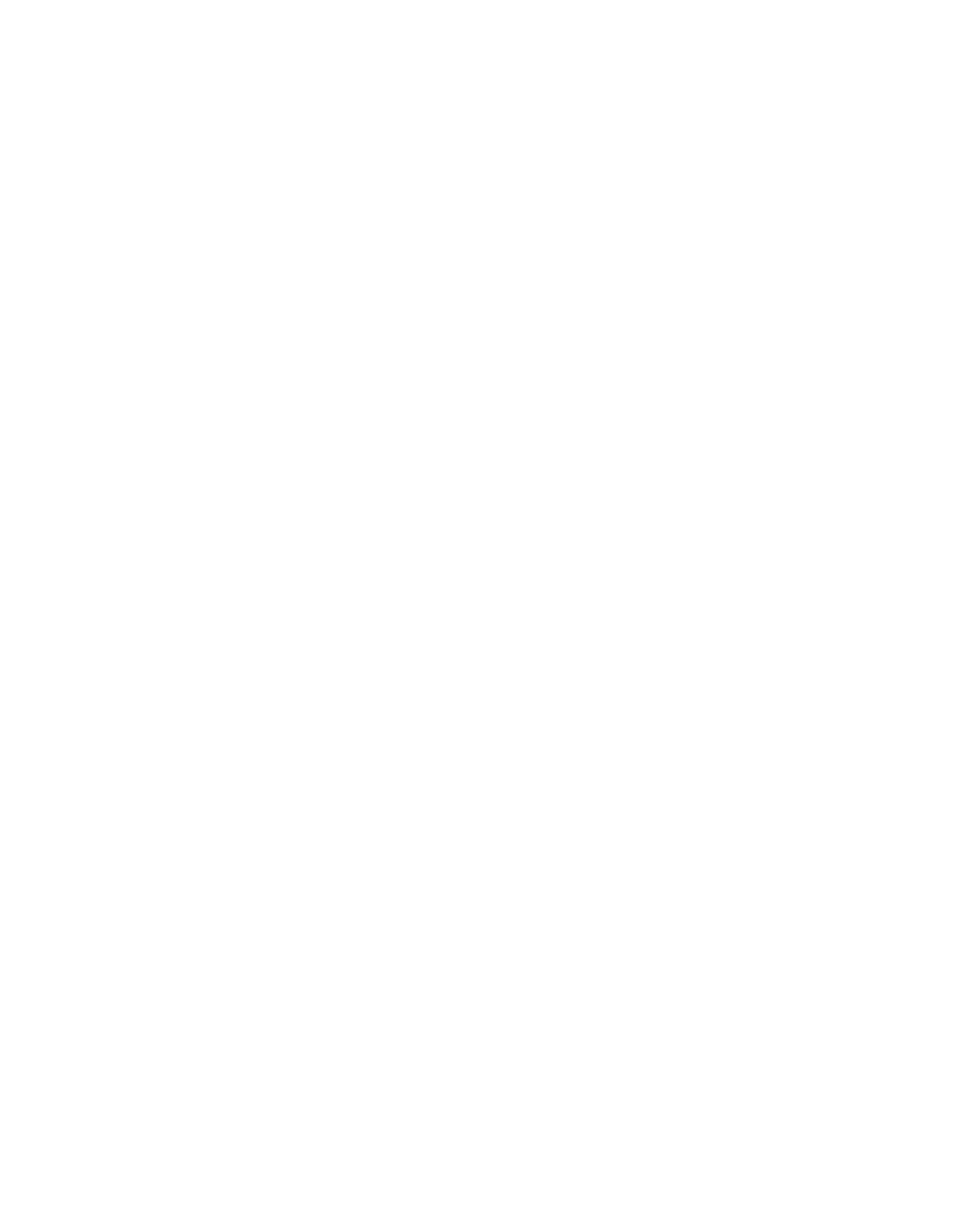 > PLANNING   2050 Regional Transportation Plan Update
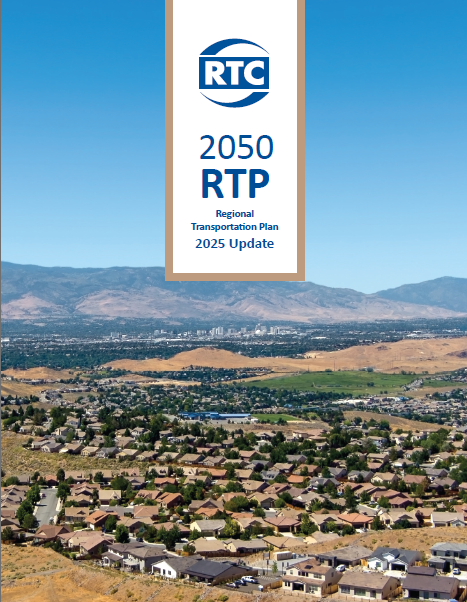 Key Findings From Community Feedback
Transportation Challenges
Traffic Congestion and Delays
Unsafe Driving Conditions and Behaviors
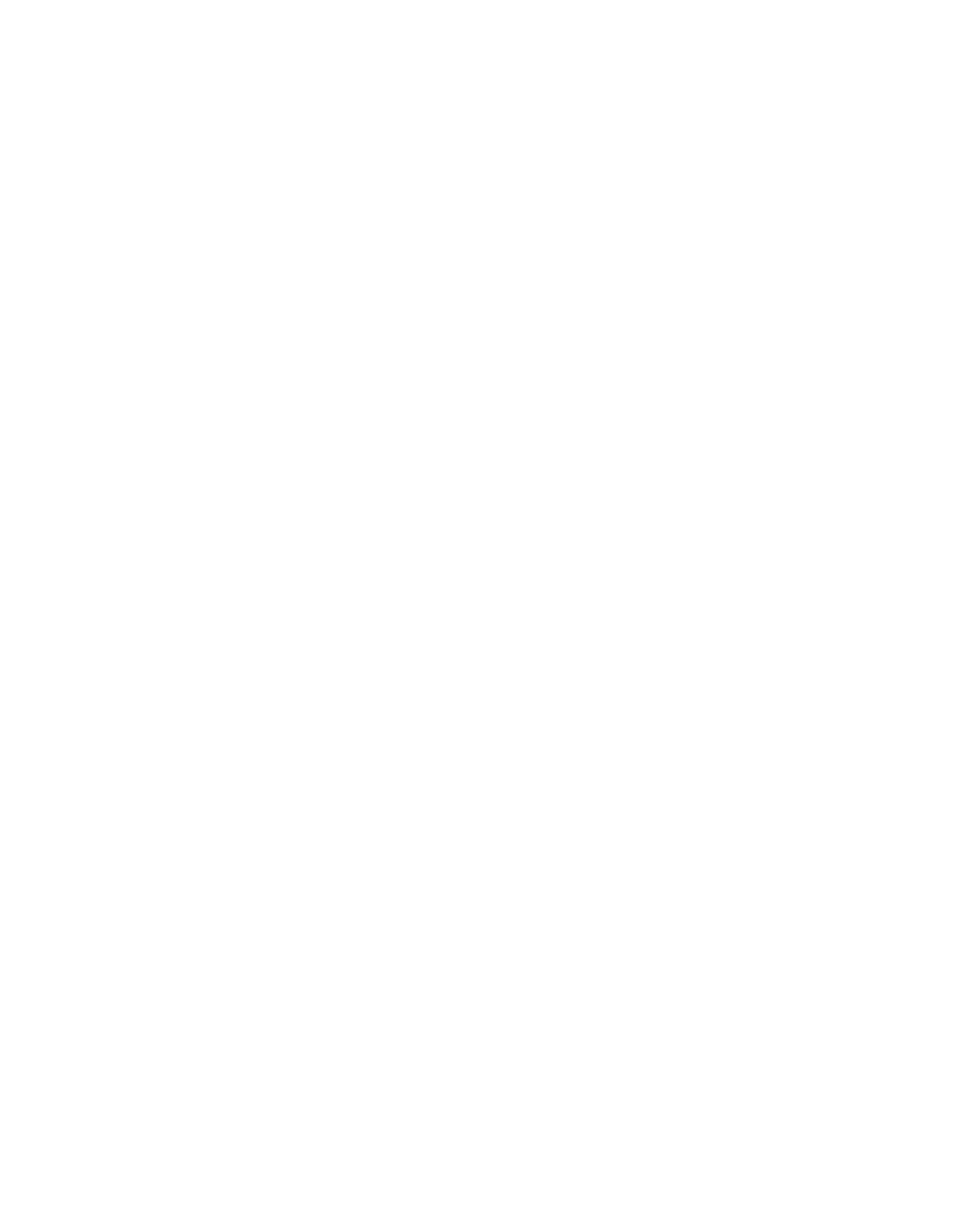 THANK YOU
Building A Better Community 
Through Quality Transportation

rtcwashoe.com
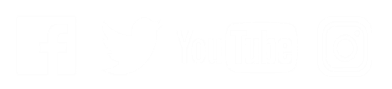